NCD Research Capacity:The UNZA-Vanderbilt Training Partnership for HIV-Nutrition-Metabolic Research (UVP)
Dr Wilbroad Mutale,  
Director of Training, UVP
Faculty University of Zambia School of Medicine
Assistant Professor Vanderbilt Institute Of Global Health


Email: wmutale@yahoo.com
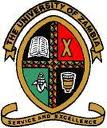 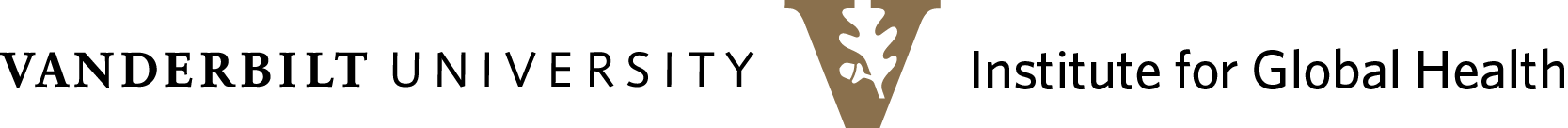 Rationale
Millions of Africans living long lives on ART
Rise of NCDs globally; HIV enhances risks
Nutritional/metabolic factors are central to many of the long-term complications of HIV
Apply lessons learned from managing long-term HIV care
[Speaker Notes: We can combine the lessons learned from managing long-term HIV care in low-resource settings with cutting edge research on the pathophysiology, prevention, and management of NCDs. Nutritional and metabolic co-morbid conditions or consequences of HIV and HIV treatment have profound effects on HIV treatment outcomes.]
HIV and ART complications
Fogarty HIV Research Training Program for Low-and Middle-Income Country Institutions (D43) Requirements
Five year training grant focused on a specific research area in HIV
1:1 partnership with US and LMIC research institutions
Provides support for short, medium, and long-term degree training
Curriculum enhancement at LMIC
UVP Grant
Training grant funded by the US National Institutes of Health / Fogarty International Center for 5 years (2015-2020) 
Principal Investigators: 
Selestine Nzala (UNZASOM) 
 Doug Heimburger (Vanderbilt)
Director of Training: Wilbroad Mutale
Mentors:
UNZA and VU faculty mentors
[Speaker Notes: UVP builds on the history of AITRP]
UVP Mission
Our mission is to enhance the training of HIV research leaders, specifically in nutritionally- and metabolically-related complications and comorbidities of HIV, while expanding UNZA’s clinical research and training capacity
Specific Aims of the Grant
Train PhD scientists from UNZA to investigate complex nutritional and metabolic factors related to long-term HIV complications and co-morbidities.
Strengthen the UNZA PhD Program to enhance its capacity to train future researchers, attract research funding, and generate high-impact research outputs across a broad range of studies.
Ensure and document the long-term success of the training program
UVP : Degree Training
UVP Activity: Degree Training
Tuition expenses @ UNZA/VU
Roundtrip travel to the US (Nashville, TN)
Stipend while in the US
Moderate dissertation funds 
Dissertation research is ideally linked with existing funded studies
UVP Activity: Strengthen UNZA PhD Program
Conduct consultations and faculty development workshops in Zambia leading to revised UNZA PhD program mentoring standards, core courses, measureable milestones, and assessment methods. 
Provide research skill-building short courses in Zambia for UNZA faculty, PhD students, and UVP and AITRP alumni in mentorship, research protocol development, nutrition research methods, proposal and grant writing, research ethics, data management, statistical analysis, and manuscript preparation.
Provide intensive grant writing and research ethics training for UNZA faculty to attend the month long Vanderbilt Institute for Research Development and Ethics (VIRDE)
Provide career development opportunities for research-focused UNZA faculty members via four-month VU-based postdoctoral sabbaticals (UNZA Visiting Faculty Scholars).
Application Steps for UVP PhD training
Interested applicants: 
Apply to the UNZA PhD Program at any time
Apply to the VU MSCI program as a Special Student https://medschool.vanderbilt.edu/msci/
See course details at  https://medschool.vanderbilt.edu/msci/msci-courses 
Apply for support from the UVP Program by April https://redcap.vanderbilt.edu/surveys/?s=RENF98D3YD 
MSCI and UVP apps require CV, mentoring plan, draft research plan, and letters of support
Progress so far:
One student completing his PhD  2016.
Three students enrolled for PhD
Seven students under consideration to start 
Completed  UNZA PhD assessment
Have held one Symposium and planning second in 2017
One Faculty Sabbatical  approved for 2017
One Faculty completed ethics training at VU
Lessons
Recruitment has to be completed early to make sure students graduate before the end of the grant
Coordination critical – 2 weekly calls,
Additional funding for research-Just got supplementary funding
Making sure trainees find work within the University
Some Courses can be done locally-Capacity
Identifying Research projects where to link the students critical
Acknowledgements
Prof Douglas C. Heimburger, PI, UVP
Ms. Holly Cassell, Administration
 Dr Selestine Nzala- PI –UVP
 Funders: NIH/ Fogarty